Eye Focusing Question
The human eye can focus on objects at different distances.  Figure 1 shows how a clear image of a distant object is formed in a person’s eye.




Explain how the person’s eye could adjust to form a clear image of a nearer object.
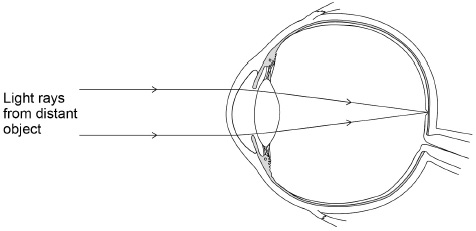 Key things to include:
What is the role of ciliary muscles
What happens to the lens
How is the image focused on the retina
_______________________________________________________________________________________________________________________________________________________________________________________________________________________________________________________________________________________________________________________________________________________________________________________________________________________________________
Answer
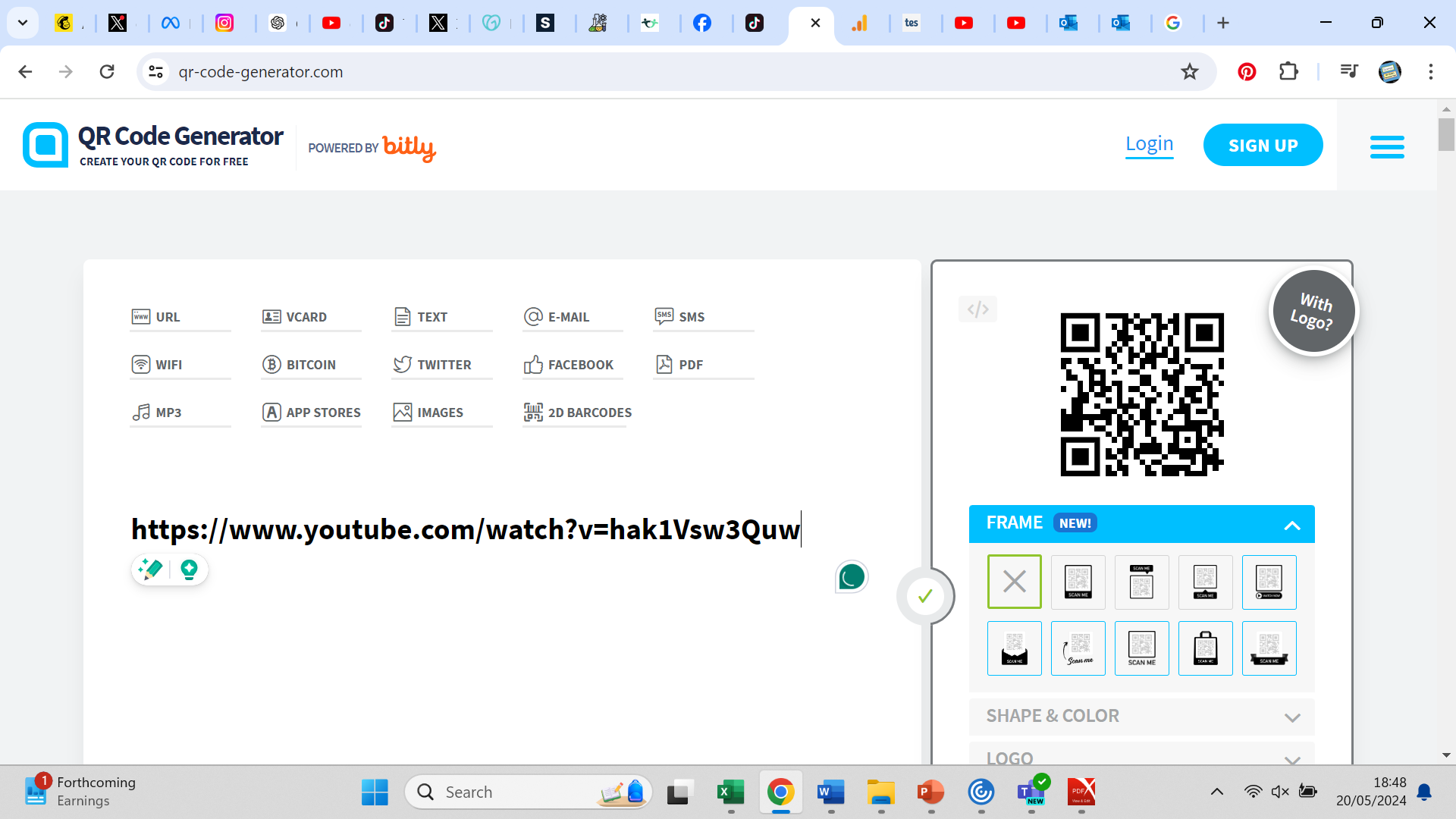 Link to video
Eye Focusing Question
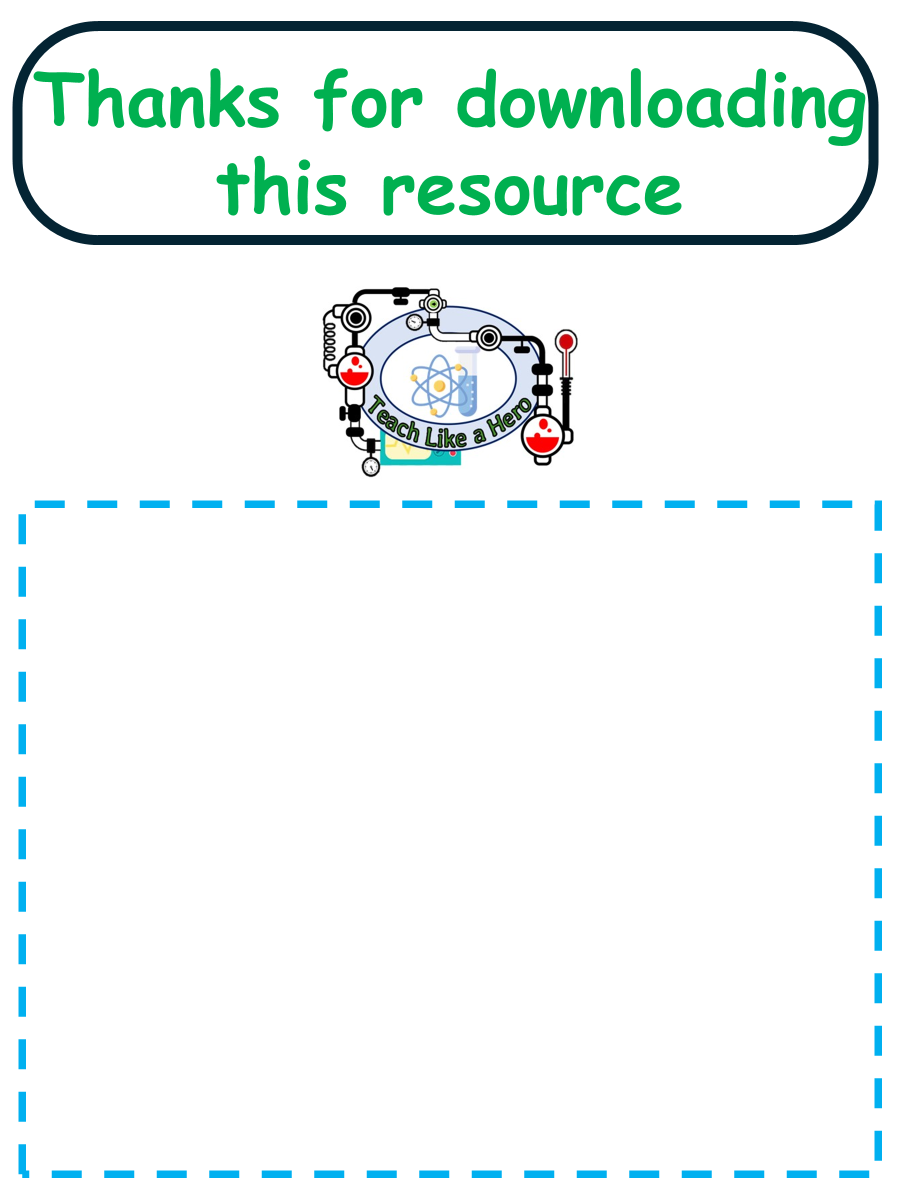 Resources that this activity would work well with
Click here to access my youtube videos
Lesson on TES
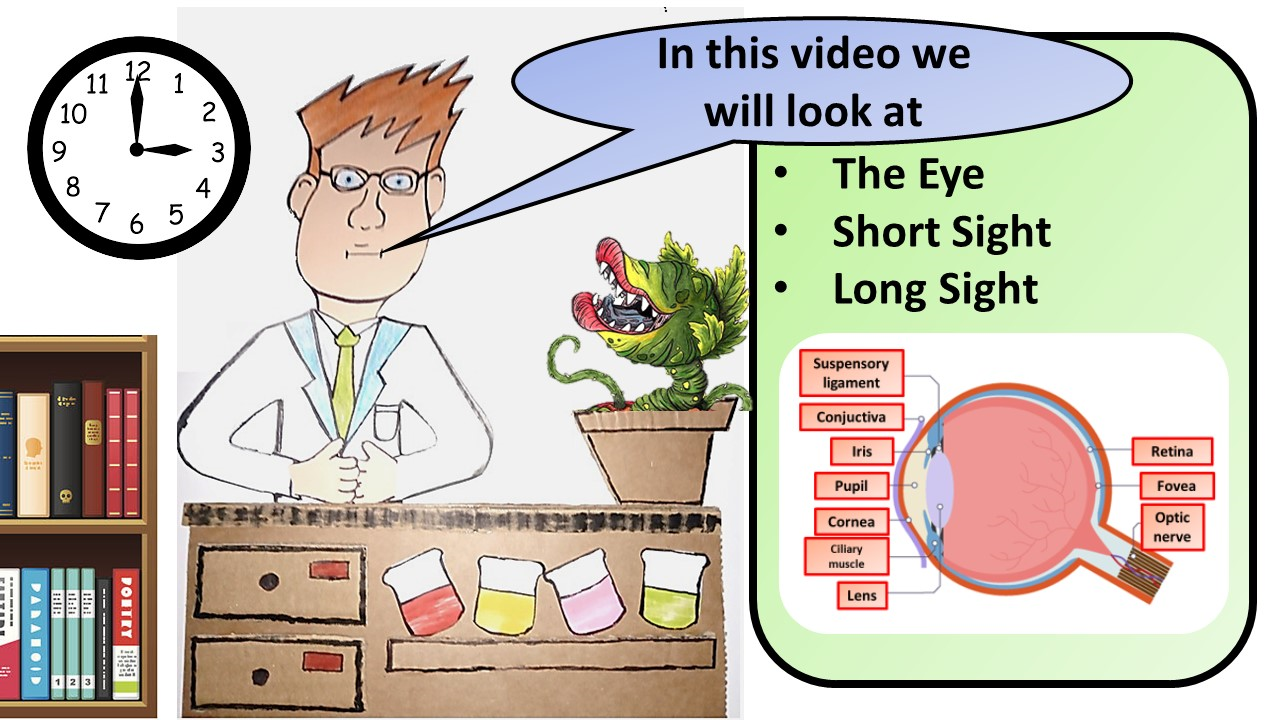 Lesson on TPT
Follow me on social media to stay in touch
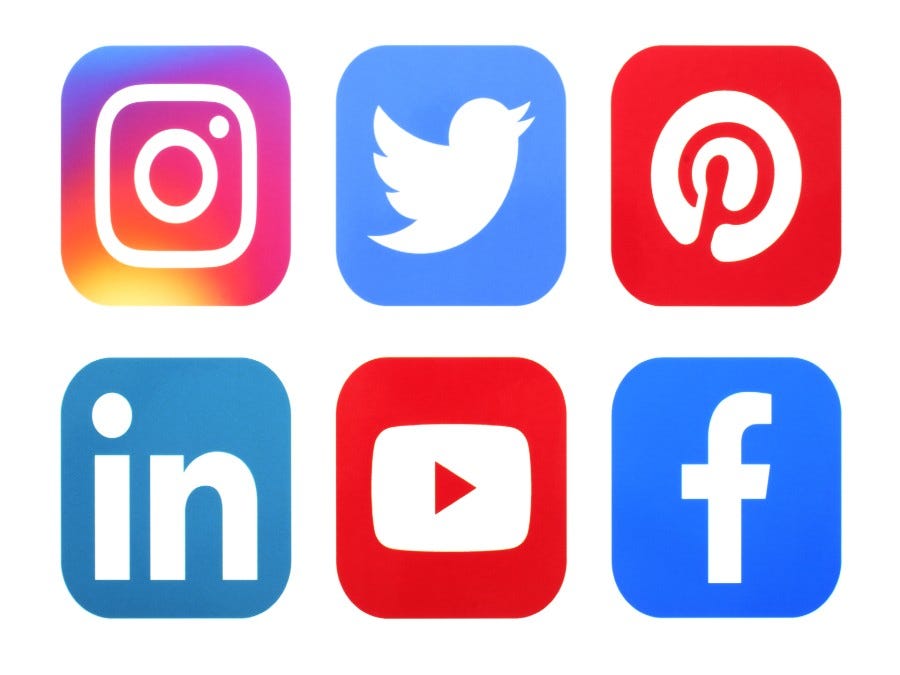 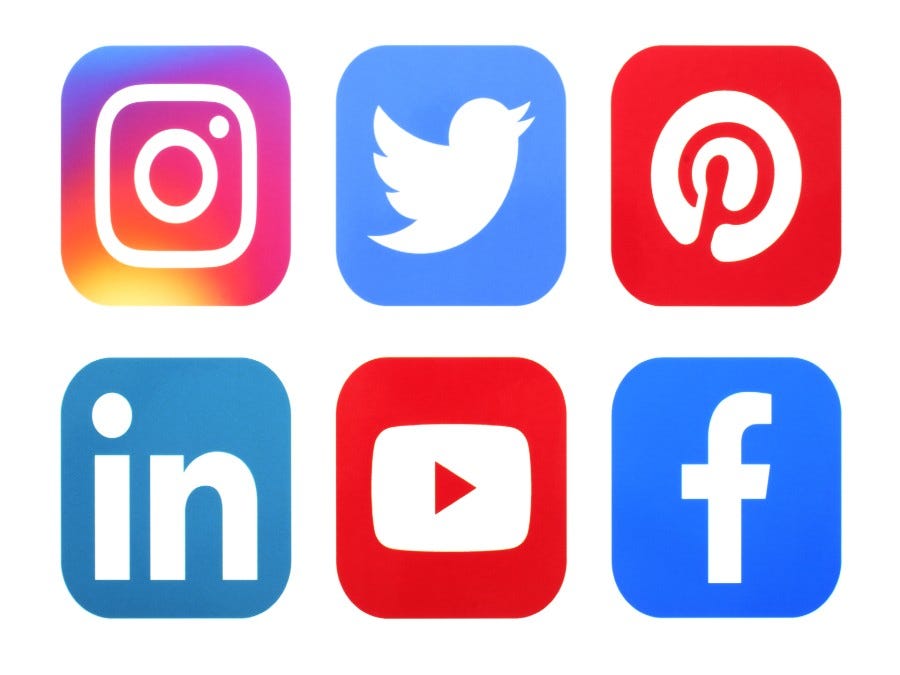 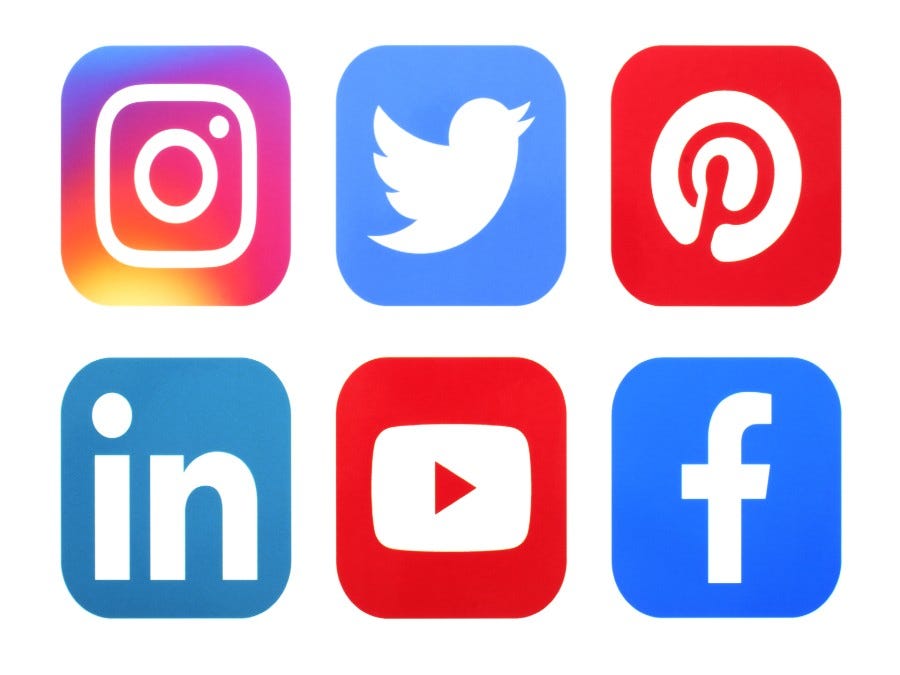 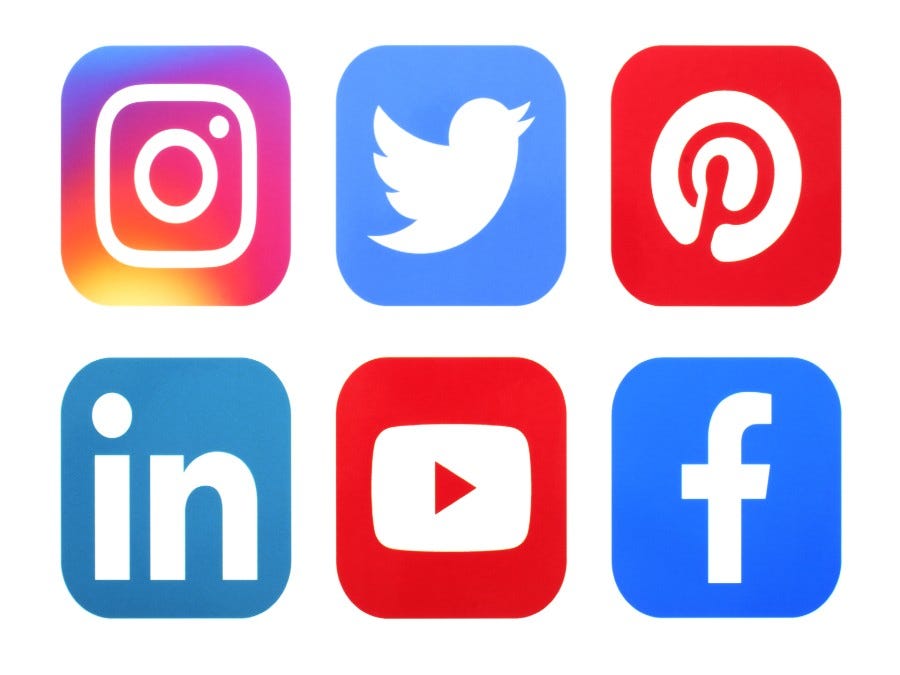 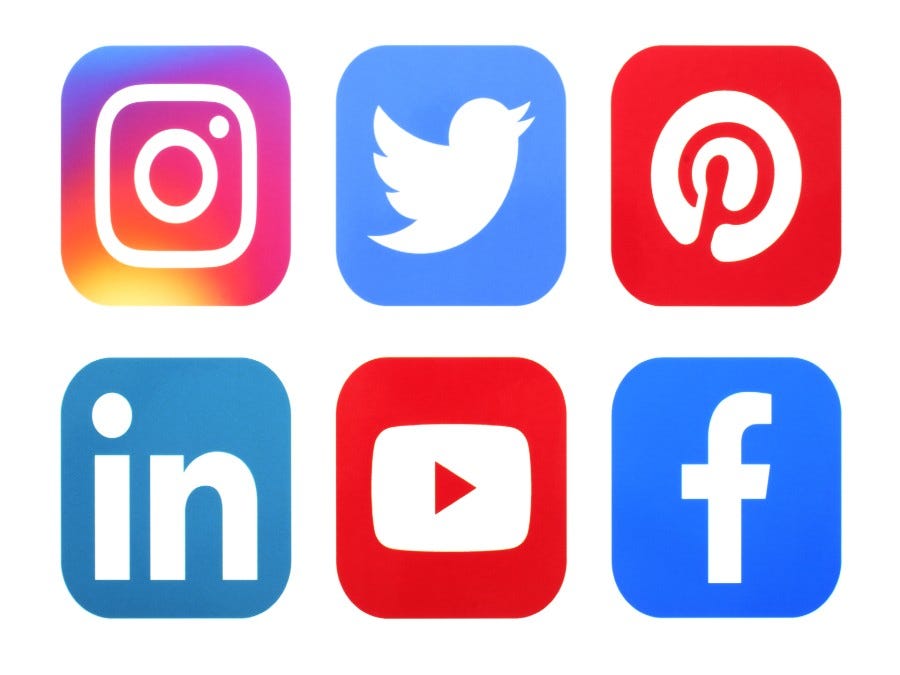 Keep up to date with my new content:
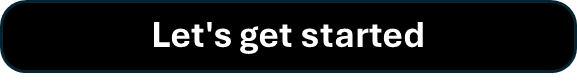